ESS  elliptical  cryomodule
ESS  CRYOMODULE  FOR  ELLIPTICAL  CAVITIES
FIRST  TRANSPORTATION  AND  ALIGNMENT  RESULTS






PIP-II  650MHz Cryomodule design advisory meeting
FERMILAB,   October 23, 2018
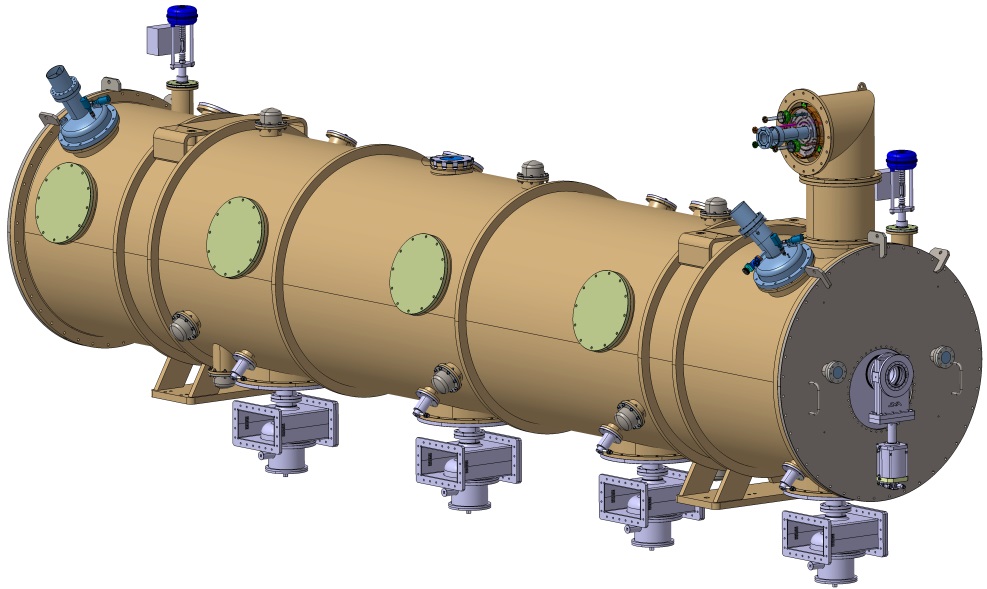 Unité mixte de recherche CNRS-IN2P3
Université Paris-Sud 11
91406 Orsay cedex
Tél. : +33 1 69 15 73 40
Fax : +33 1 69 15 64 70
http://ipnweb.in2p3.fr
ESS  elliptical  cryomodule
SUMMARY

Overview
Alignment
Transportation
ESS  elliptical  cryomodule
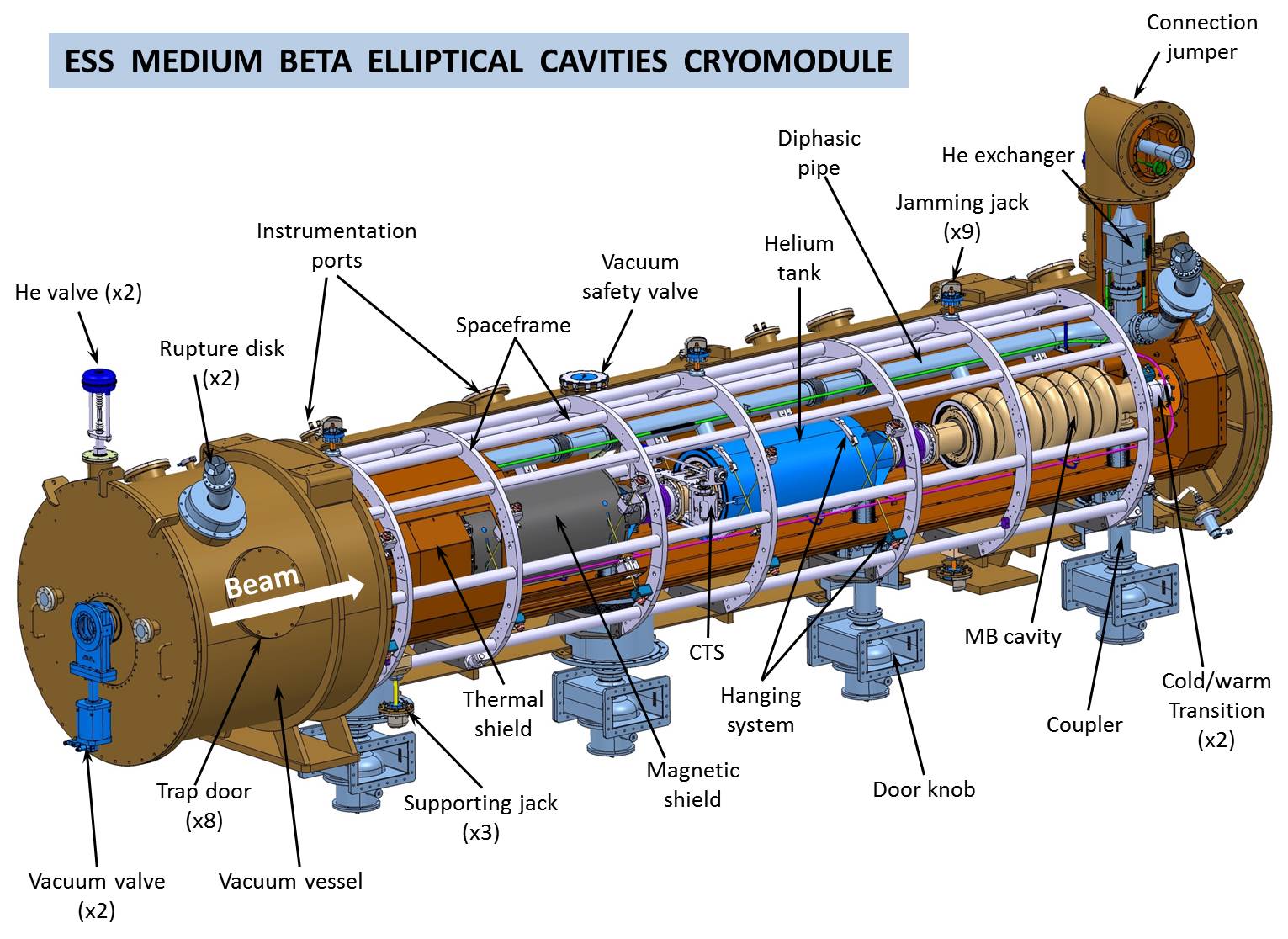 First medium beta prototype assembled. Tests are ongoing.
High beta prototype and series to follow
ESS  elliptical  cryomodule
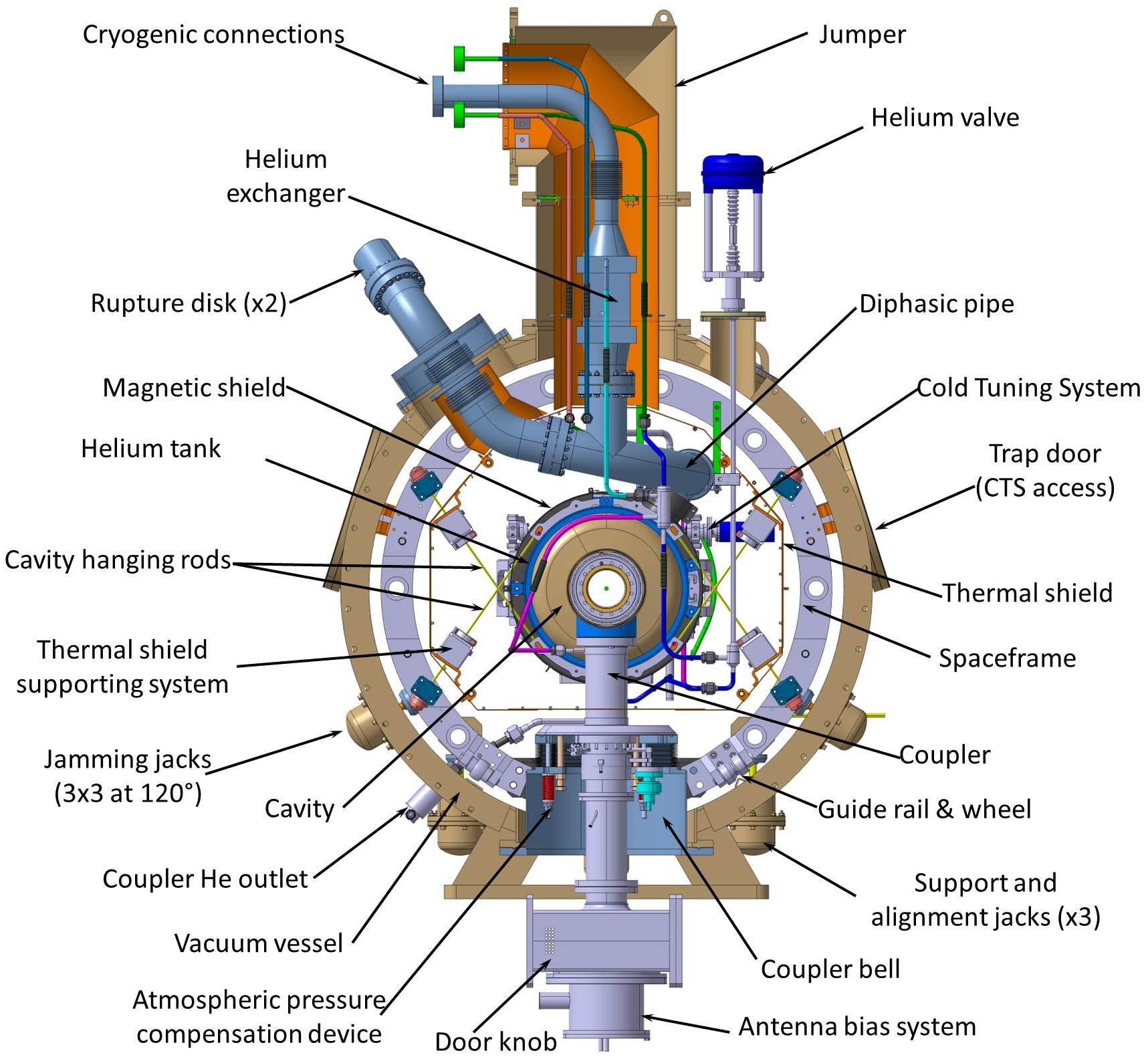 Main  characteristics
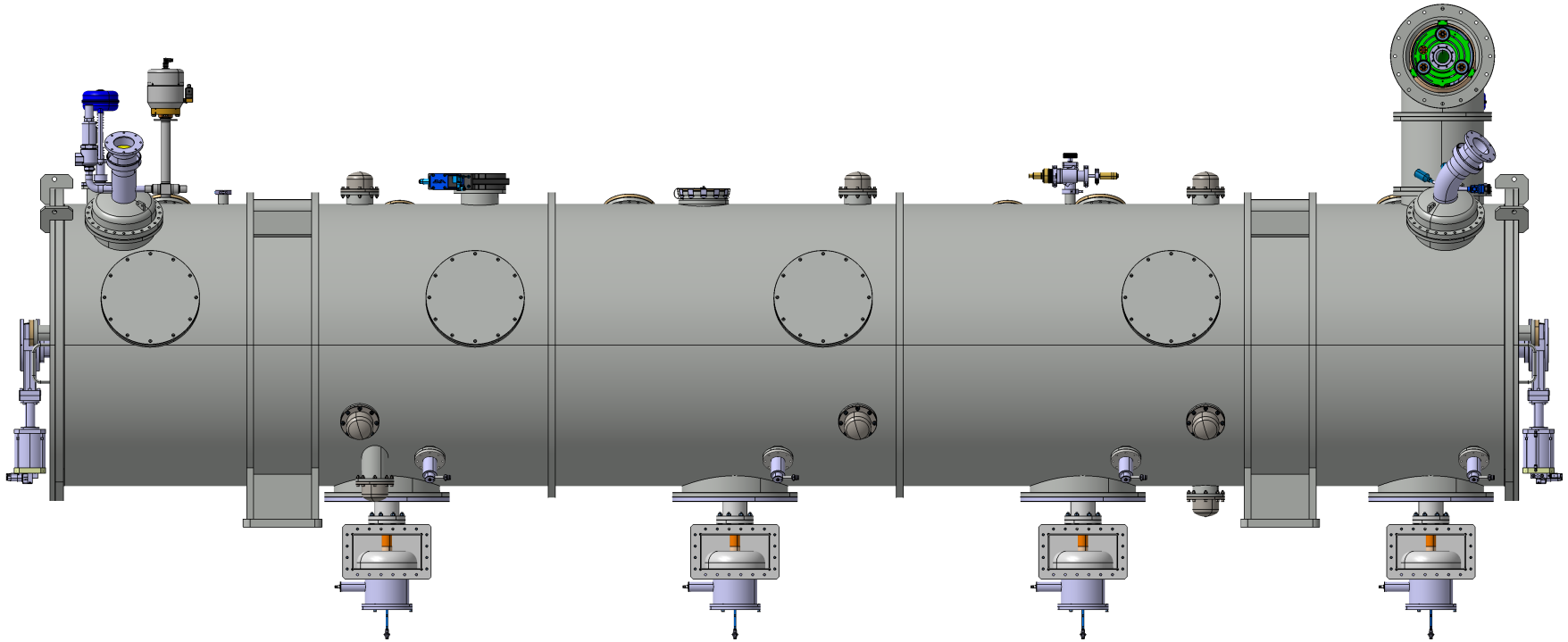 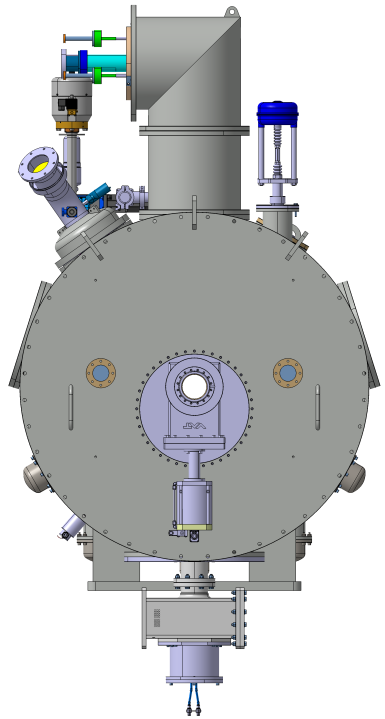 Weight: 6 tons
1245
2969,5
2745
Ø1216
1500
506,3
1500
1500
1500
GROUND
4300
1156,3
6587,6 (valve flange to valve flange)
ESS  elliptical  cryomodule
ALIGNMENT

PROCESS
&
FIRST  RESULTS  FOR  THE  MEDIUM  BETA  CRYOMODULE

(For the results and some pictures, courtesy of Michel FONTAINE, CEA Saclay)
Measurements are performed by laser tracker
alignment  of  the  cavity string on  its  support
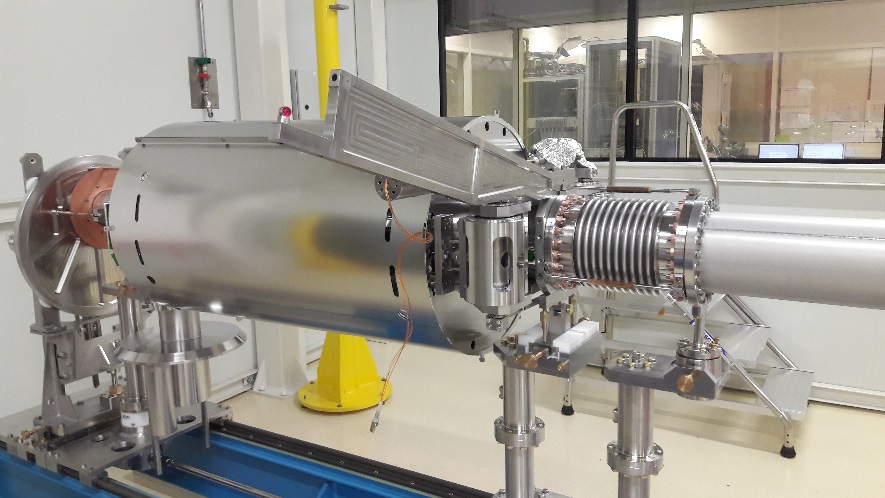 Z
Z
Z
Z
Remote fiducials on one beam flange and on the RF coupler flange.
These points are accessible and measurable at each step of the assembly (cavity string alone, inside the spaceframe, inside the vacuum vessel).
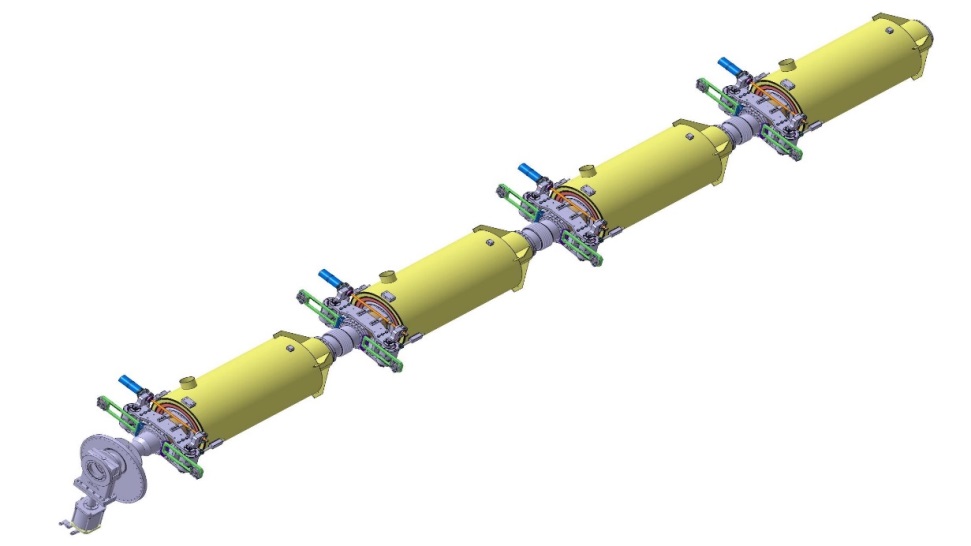 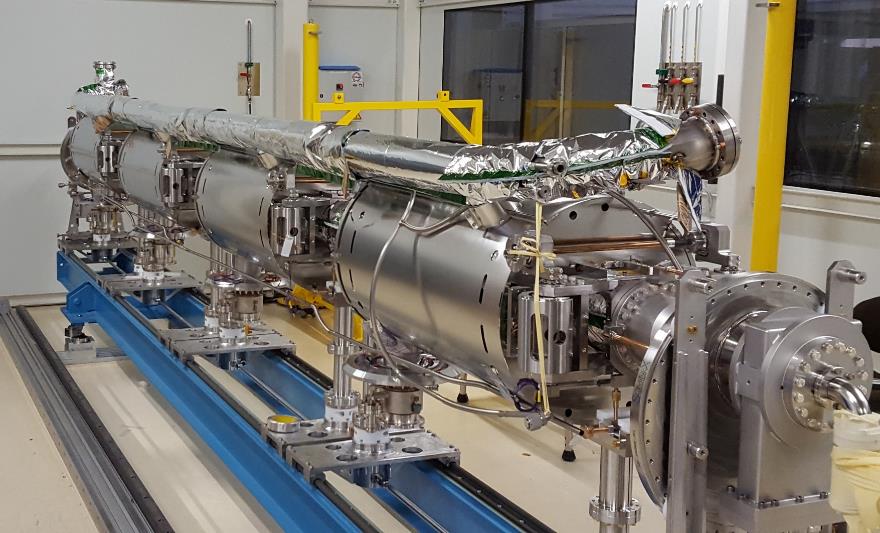 X
X
X
X
Y
Y
Y
Y
The complete cavity string is supported and aligned by means of a set of adjustable posts fixed on a girder. 
This tooling is used until the hanging inside the spaceframe.
InserTion  of  the  cavity  string  inside  the  spaceframe
The spaceframe axis is defined by the center of the first and last rings.
The resting points are the same than inside the vacuum vessel.
The sag is measured before and after hanging of the cavity string.
Z
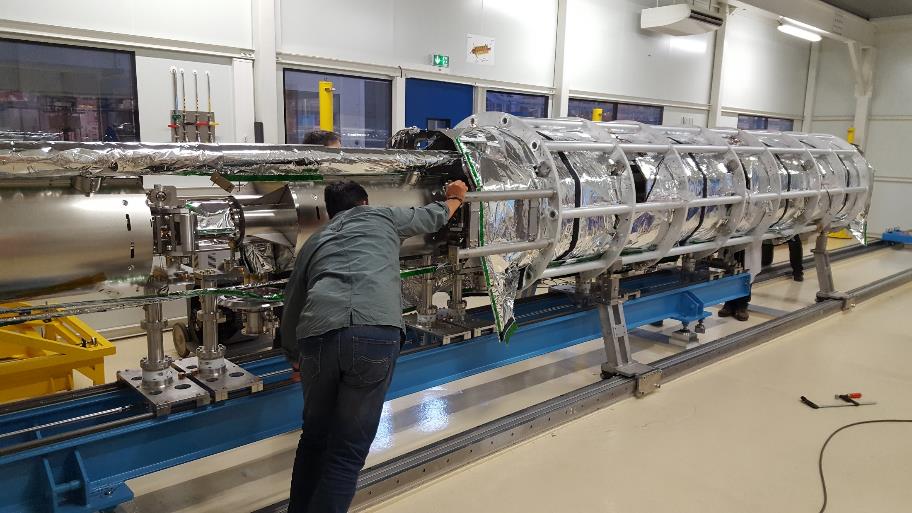 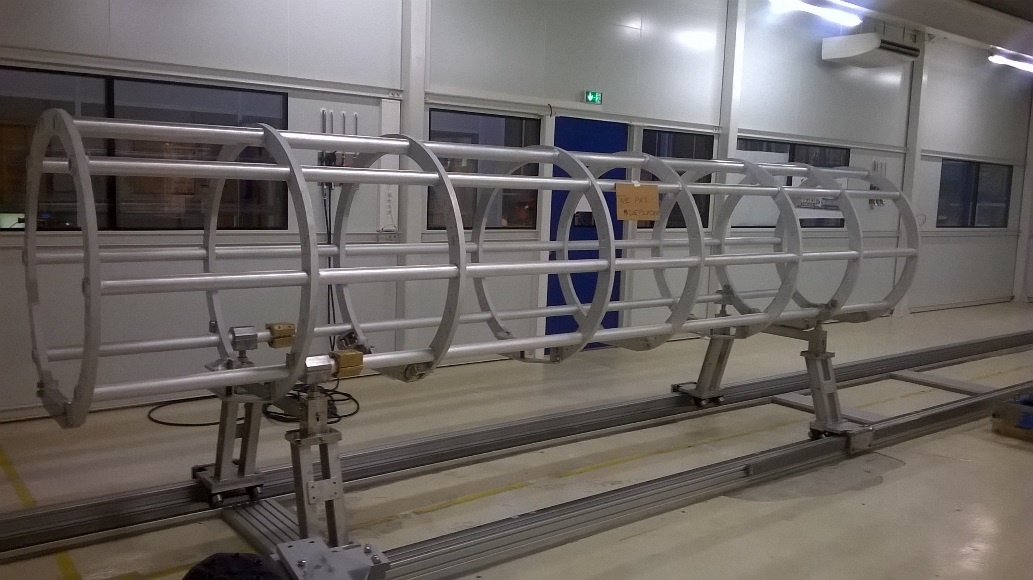 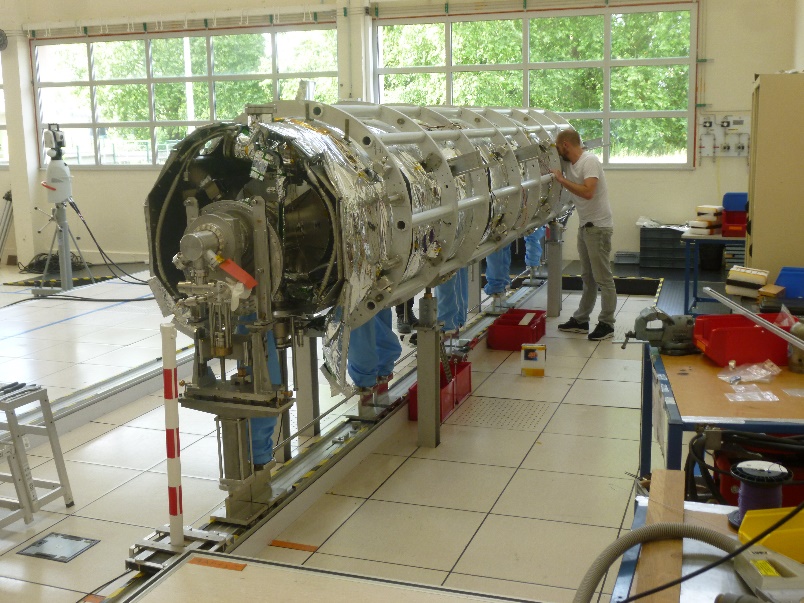 X
Y
Remote positions of the fiducials are kept for the cavity string.
Rolling of the spaceframe (equipped with thermal shield) around the cavity string
hanging  of  the  cavity  string  inside  the  spaceframe
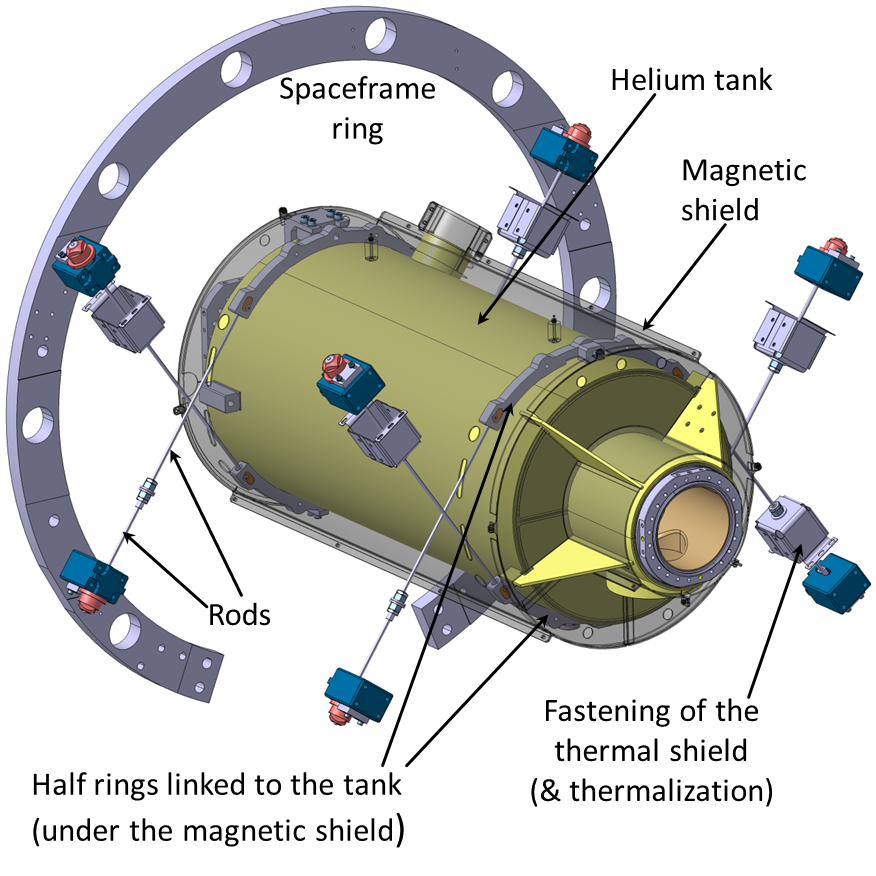 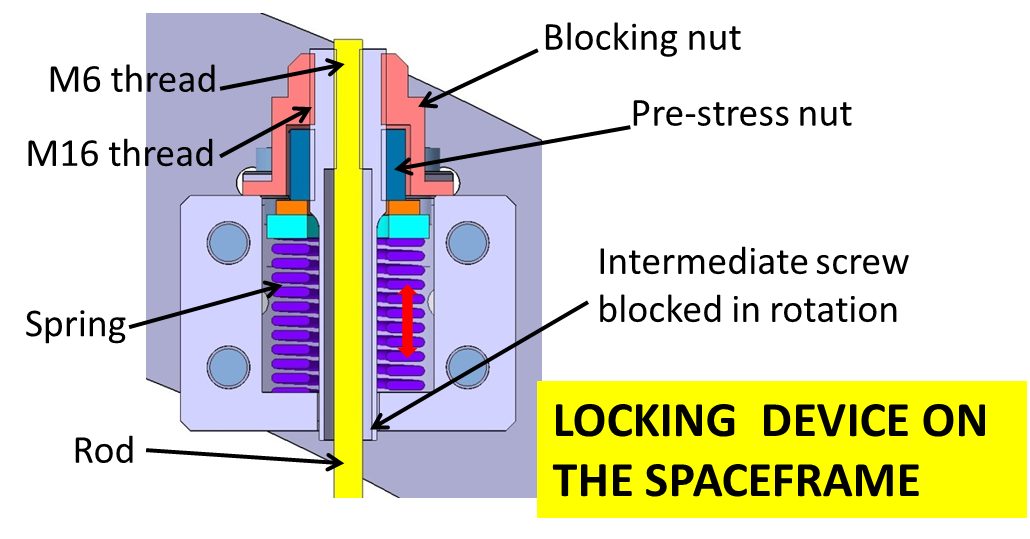 Rod length 490mm, diameter 6mm, material TA6V
Heavy load spring D16x32 H38mm, stiffness 518N/mm
Stroke under 3000N pre-stress: 5,8mm. Applied by M16 pre-stress nut with a symmetrical process
Locking of the rods after pre-stress by the blocking nut
All the hanging and pre-stress process is performed while the cavity string is still maintained on its supporting system (see previous slide)
removing  of  the  cavity  string  supporting system
The full weight of the cavity string is applied
The spaceframe sag increases (in addition to the initial sag)
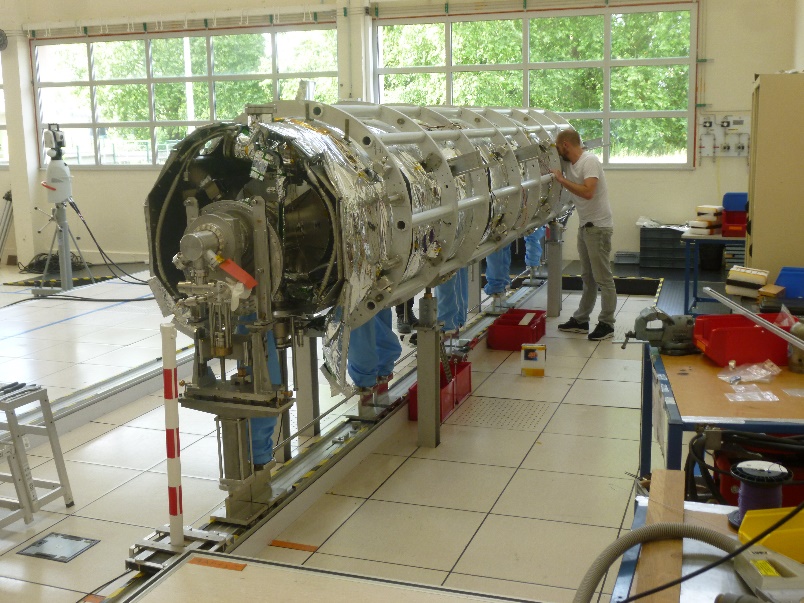 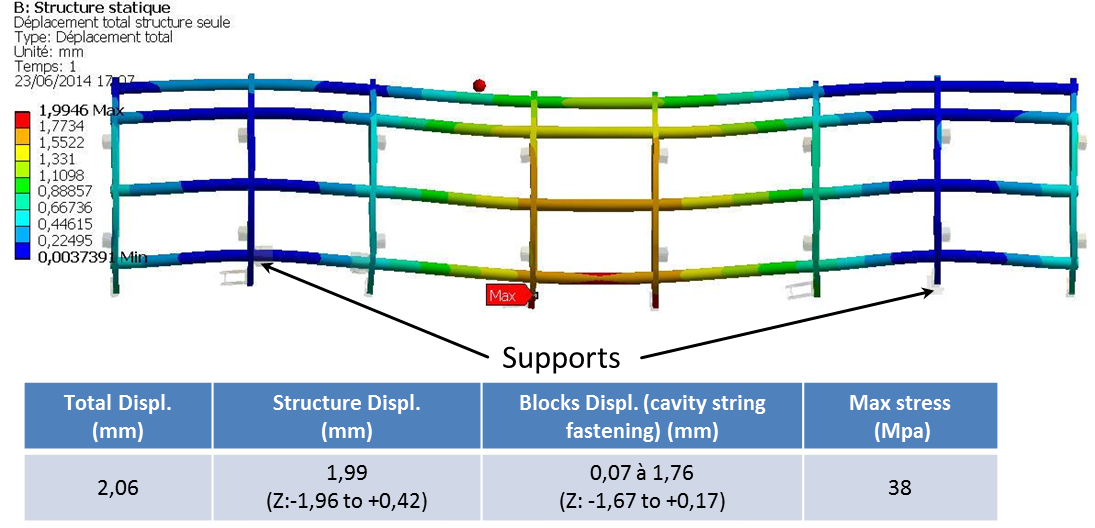 Removing of the cavity string supporting system
Di-symmetrical effects of the pre-stress induce transverse and vertical displacements
(It cannot be totally symmetric)
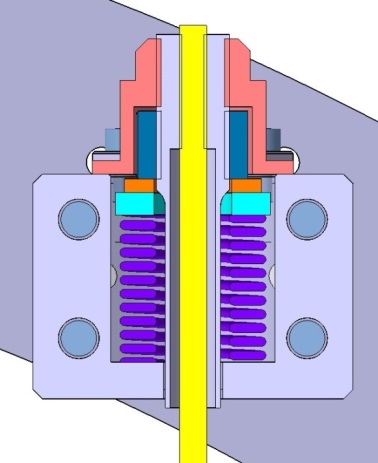 Need to correct the position of each cavity by action on the blocking nuts, flange by flange.
Insertion  inside  the  vacuum  vessel
The spaceframe (equipped with the cavity string) is at rest inside the vacuum vessel on the same supporting points than outside. Therefore, the displacements are not changed.
The position is adjusted by 3 mechanical jacks to align the beam and vacuum vessel axis.
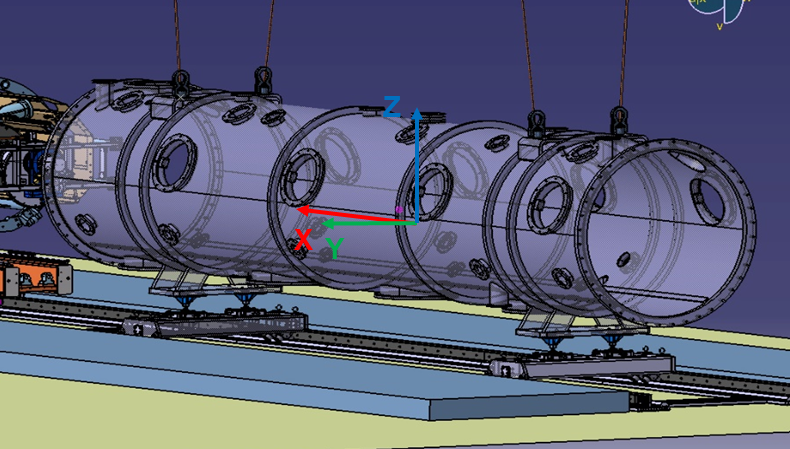 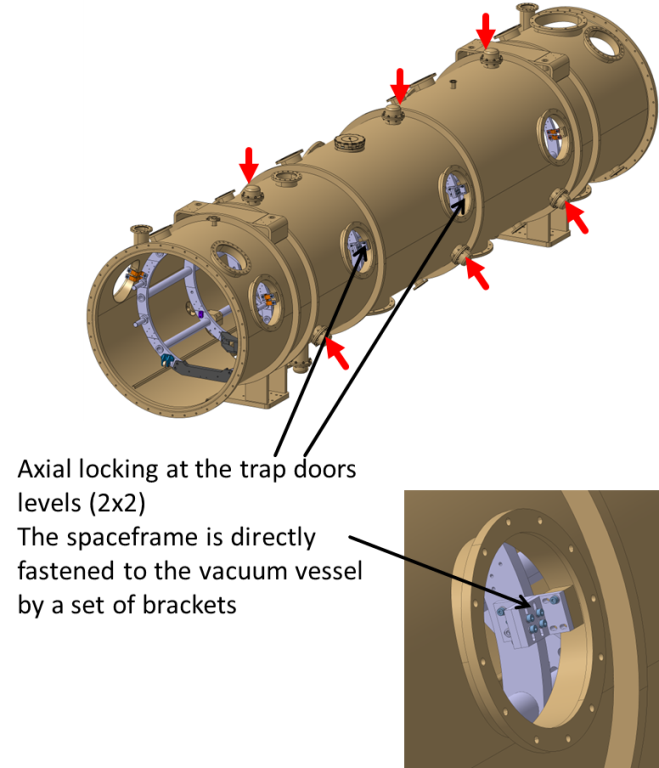 The vacuum vessel axis (and therefore the beam axis) is defined by the center of the two extremity flanges
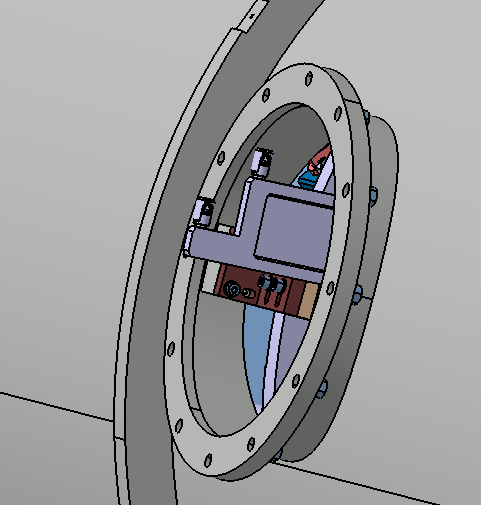 Fiducials are accessible via CTS trap doors and RF couplers ports (same configuration than previous phases)
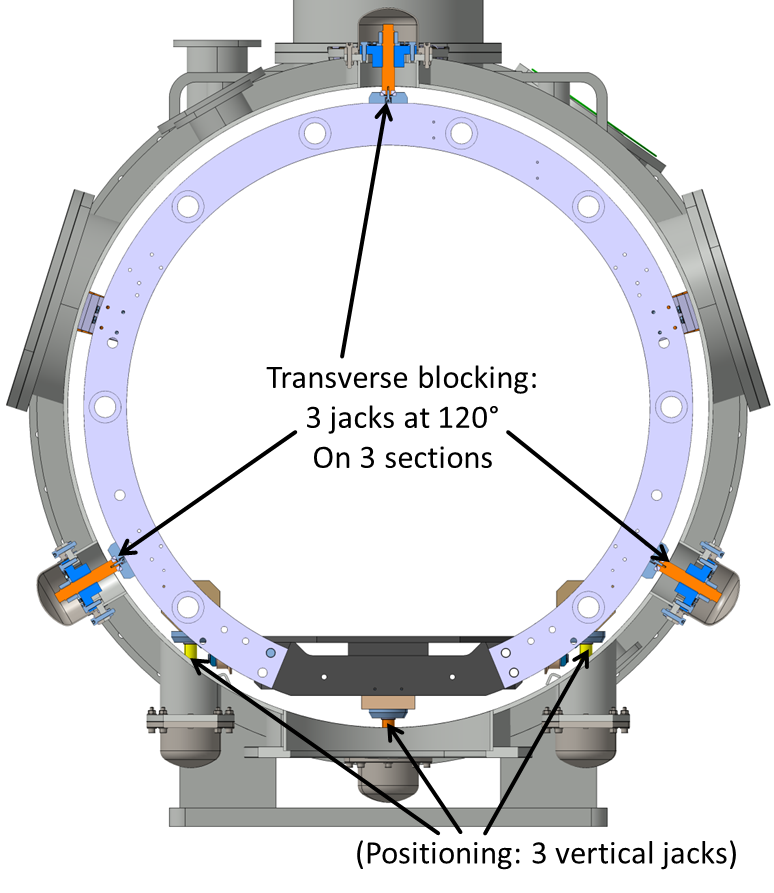 After positioning, the assembly is blocked inside the vacuum vessel by means of jacks and brackets.
Alignment  results  for  the first  ESS  prototype
FROM  THE  EQUIPPED  CAVITY  STRING  TO  ITS  COMPLETE  MOUNTING  INSIDE  THE  SPACEFRAME
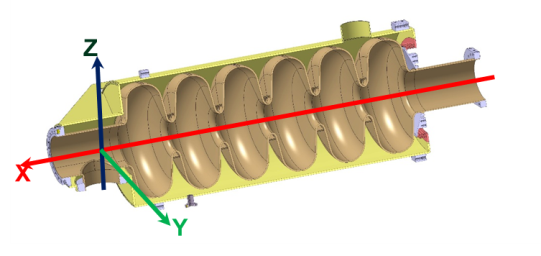 Tolerance requirement for the beam axis: +/-1mm
Alignment  results  for  the first  ESS  prototype
FIRST  CONCLUSIONS  AFTER  THE  ALIGNMENT  OF  THE  MEdIUM  BETA  PROTOTYPE

The corrections needed are important to comply with the requested tolerance for the beam axis position. This is mainly due to the displacement after the 3000N pre-stress and the removing of the cavity string supporting system. The identified causes are listed hereafter:
Low stiffness of the cavity string supporting system
Pre-stress not symmetrical and not carried out simultaneously (by rods at a same level)
Stress due to the thermal shield and its temporary blocking on the spaceframe (can be fixed by change of the tooling)
Stress due to external forces: mainly diphasic pipe, bellows, pressure effects… 
Sag of the spaceframe (but can be anticipated on the cavity string alone)
Stiffness of the spaceframe supporting system?
Process and parts of the design to be improved
Alignment  process  improvements  to  come
Process analysis on a reduced mock up (2 cavities) at the end of the year. More time will be spent to understand the facts.
New device for the 3000N pre-stress implementation and the blocking of the rods. The aim is to lock the position before applying the pre-stress.
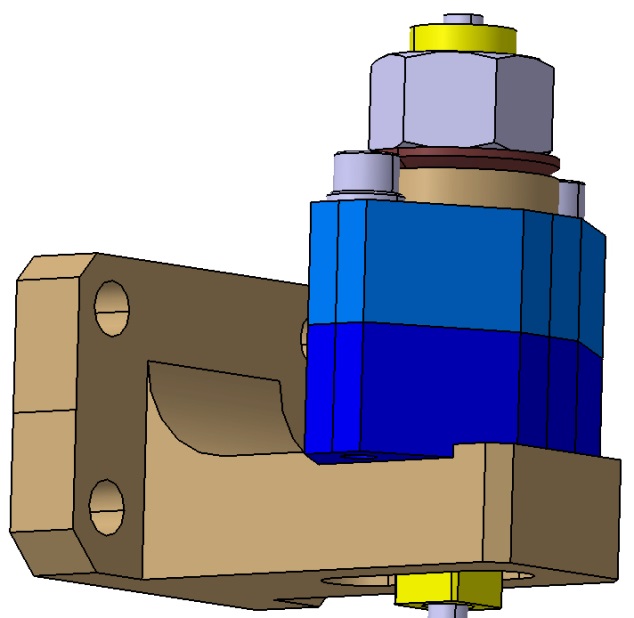 1-Blocking of the rod
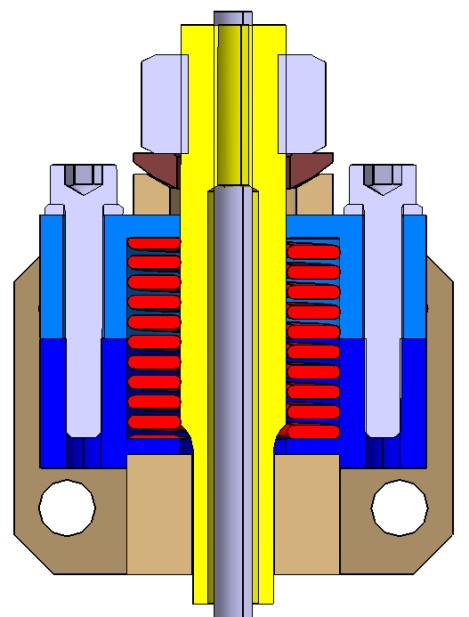 Fastening on the spaceframe
2-Loosening of the screws to apply the pre-stress
Spring loaded inside a 2 shells box
Rod
Alignmentcomments  &  advises
First importance of the tooling. Do not neglect it and take it into account during the cryomodule design:
High stiffness or the cavity string supporting system
Stiffness of the spaceframe supporting system
Devices easy to mount and to remove

Be careful of the stress induced by the diphasic pipe (stiffness as low as possible, need of a cardan system), the inter cavity bellows and the pressure effects of the vacuum.

Keep the same references at each step of the assembly. Use remote fiducials for that.

Laser tracker apparatus mandatory for such dimensions. Easy to collect data.

Possibility to adjust the position after each step

Good locking of each component after alignment, especially for transportation.

What about a longer cryomodule (6 cavities), its length and weight? 
Are the same principles still available (spaceframe resting on 3 points for instance)?
ESS  elliptical  cryomodule
TRANSPORTATION
transportation
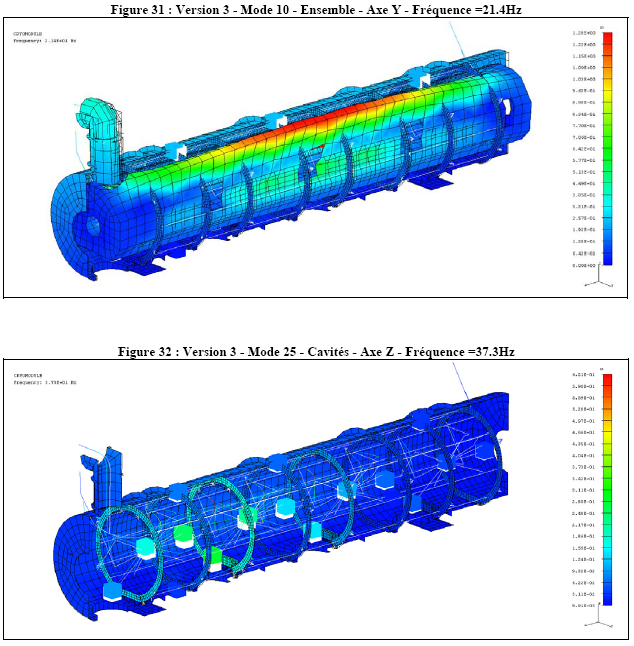 Modal analysis
These values are high enough to avoid any activation during transportation
(>16Hz)
transportation
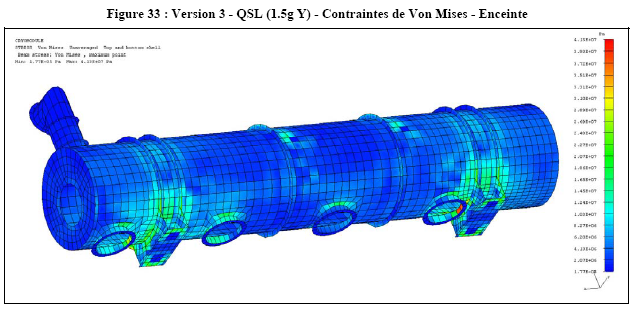 "Static"  acceleration
Accelerations :
Axial (X): 5g
Transverse (Y): 1,5g
Vertical (Z): 3g
Von-Mises stress
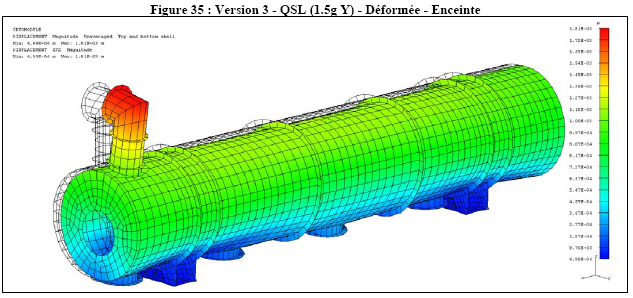 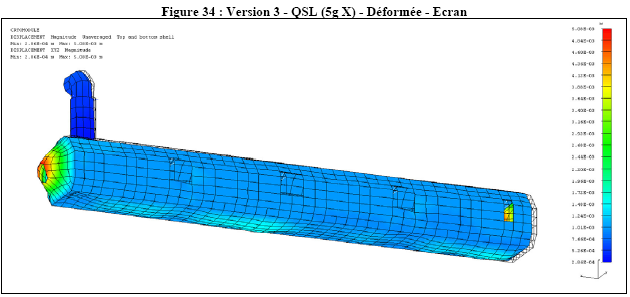 Spaceframe  locking
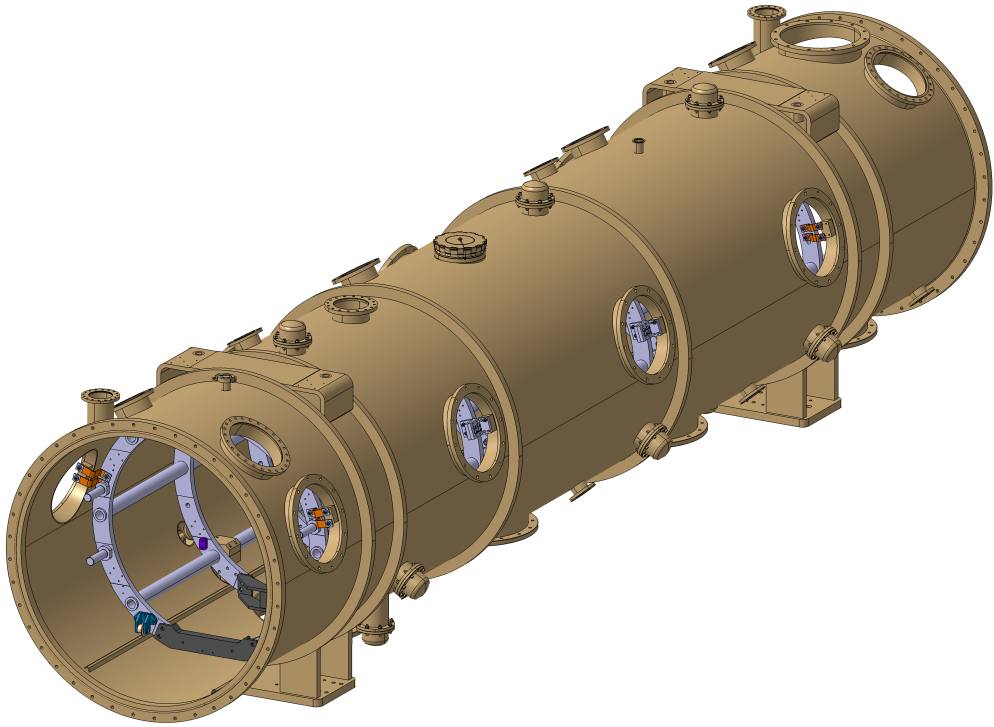 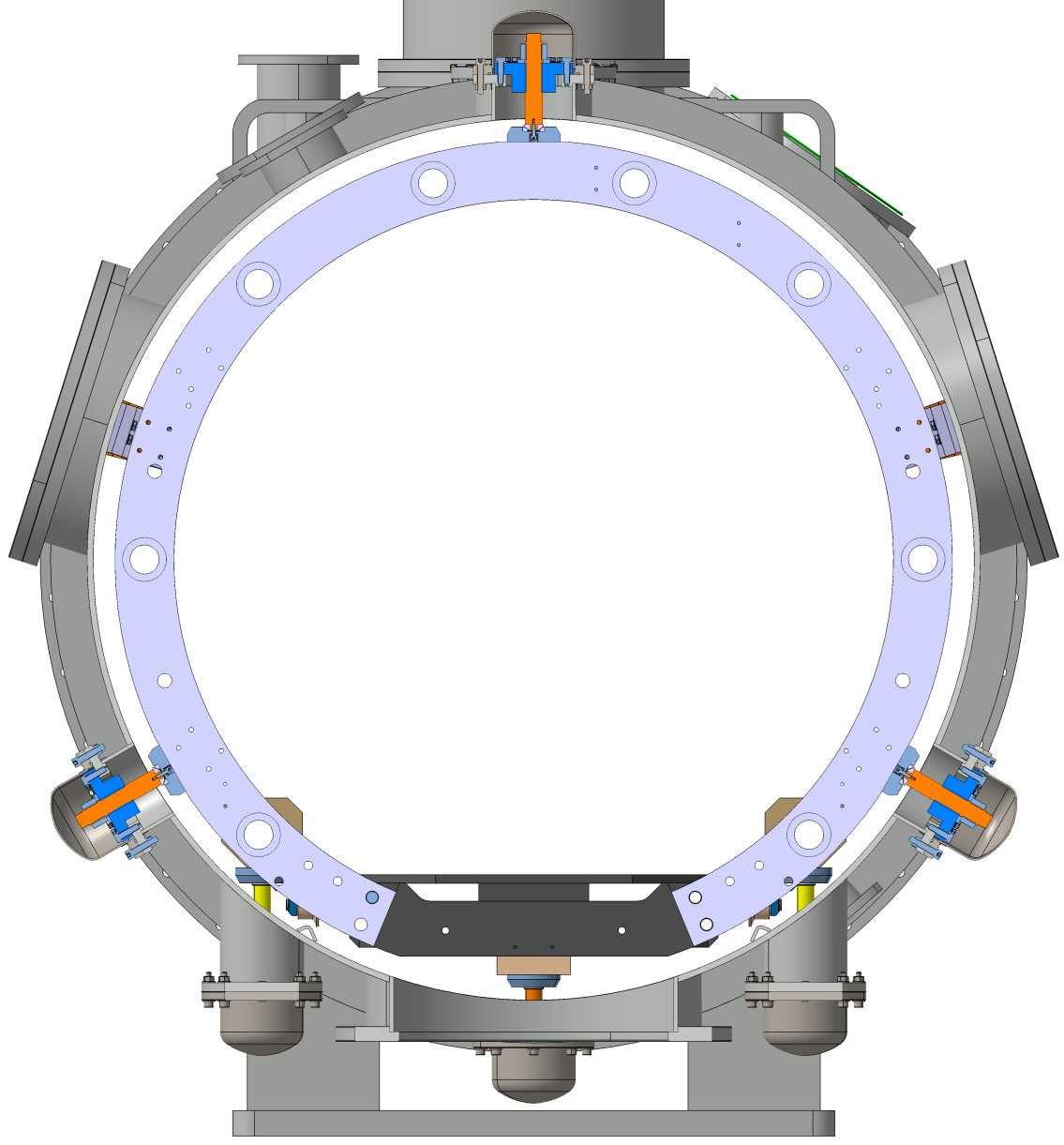 Permanent configuration
 in operation
Transverse blocking:
3 jacks at 120°
On 3 sections
Axial locking at the trap doors levels (2x2 in central positions)
The spaceframe is directly fastened to the vacuum vessel by a set of brackets
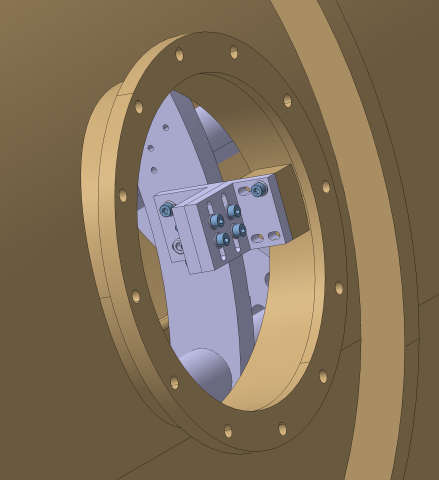 (Positioning: 3 vertical jacks)
Transportationadditional  links
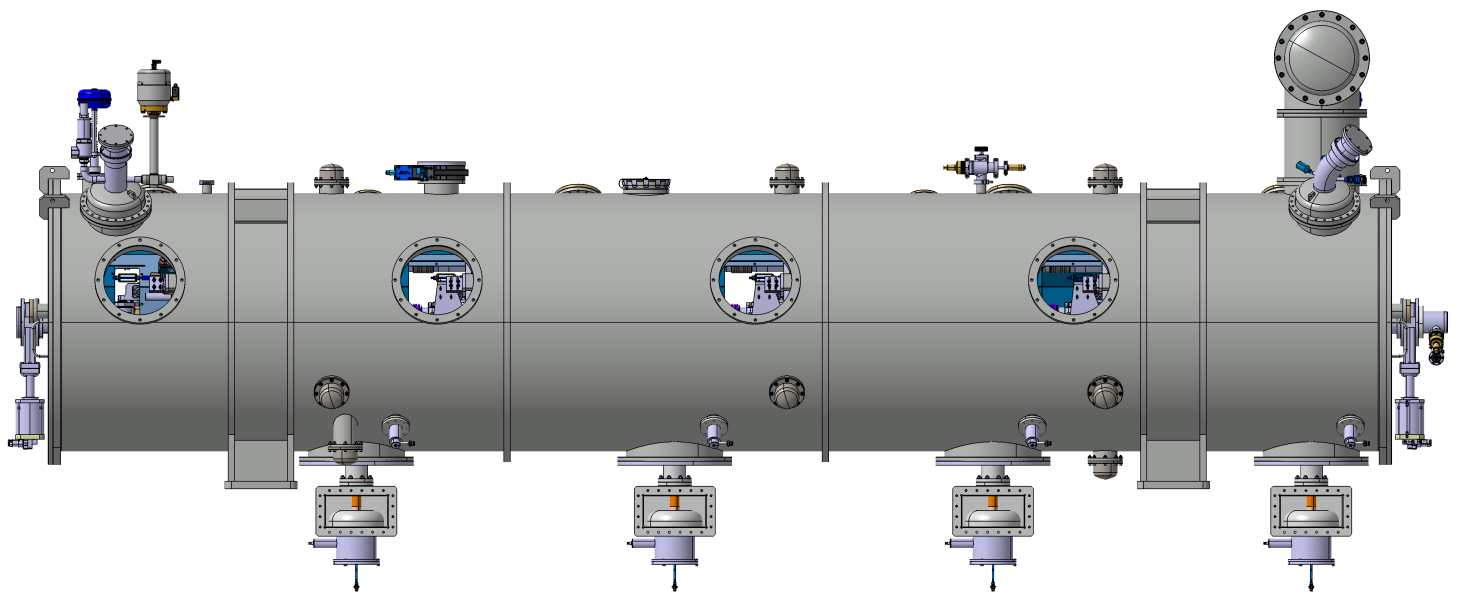 Fastening of the jumper cryogenic pipes
To be removed:
Door knobs
Actuators
Others
Fastening of each cavity
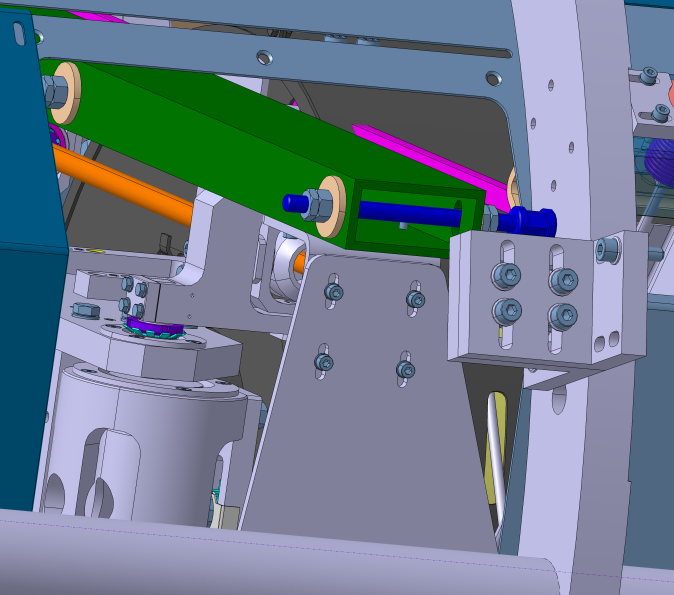 Fastening of the spaceframe on the vacuum vessel (2 more levels)
Specified accelerations during 
transportation (CEA) :
Axial (X): 2,5g
Transverse (Y): 2,5g
Vertical (Z): 2,5g
Fastening of the thermal shield
(2x4 positions)
Transportation  tooling
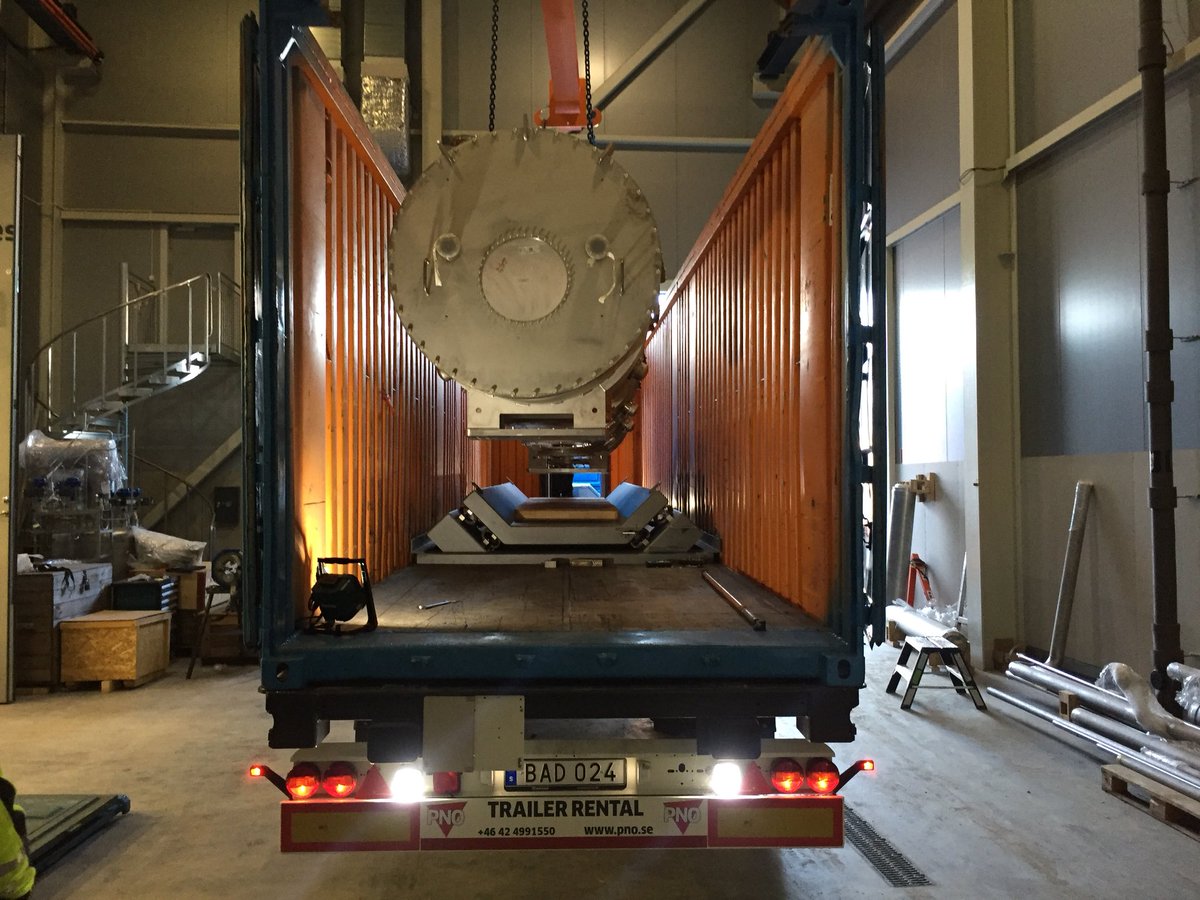 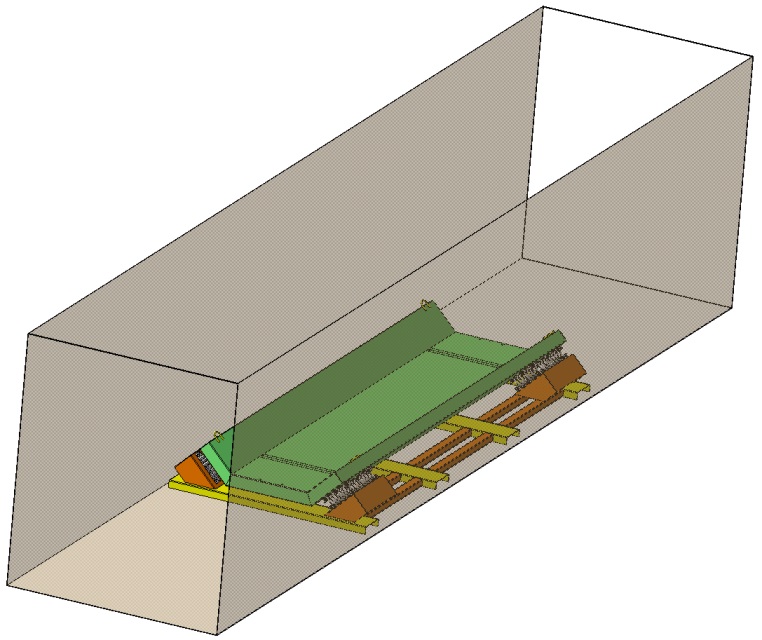 First transportation test by truck from Saclay (Paris) to Lund (Sweden) with a vacuum vessel alone (round trip)
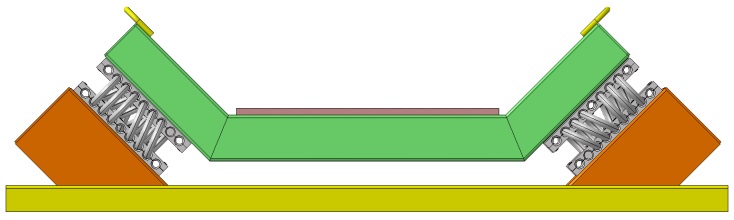 Floating tray on springs to mitigate impacts
The aim was the validation of the  procedures and the mechanical interfaces with the container box, the handling trolley and the test stand at ESS Lund.
The only data was collected by shock loggers on the return trip:
5,6g on the container
0,65g on the damped frame
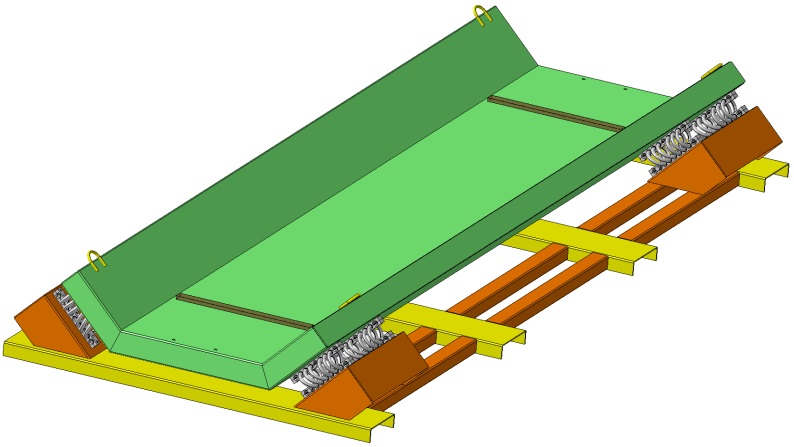 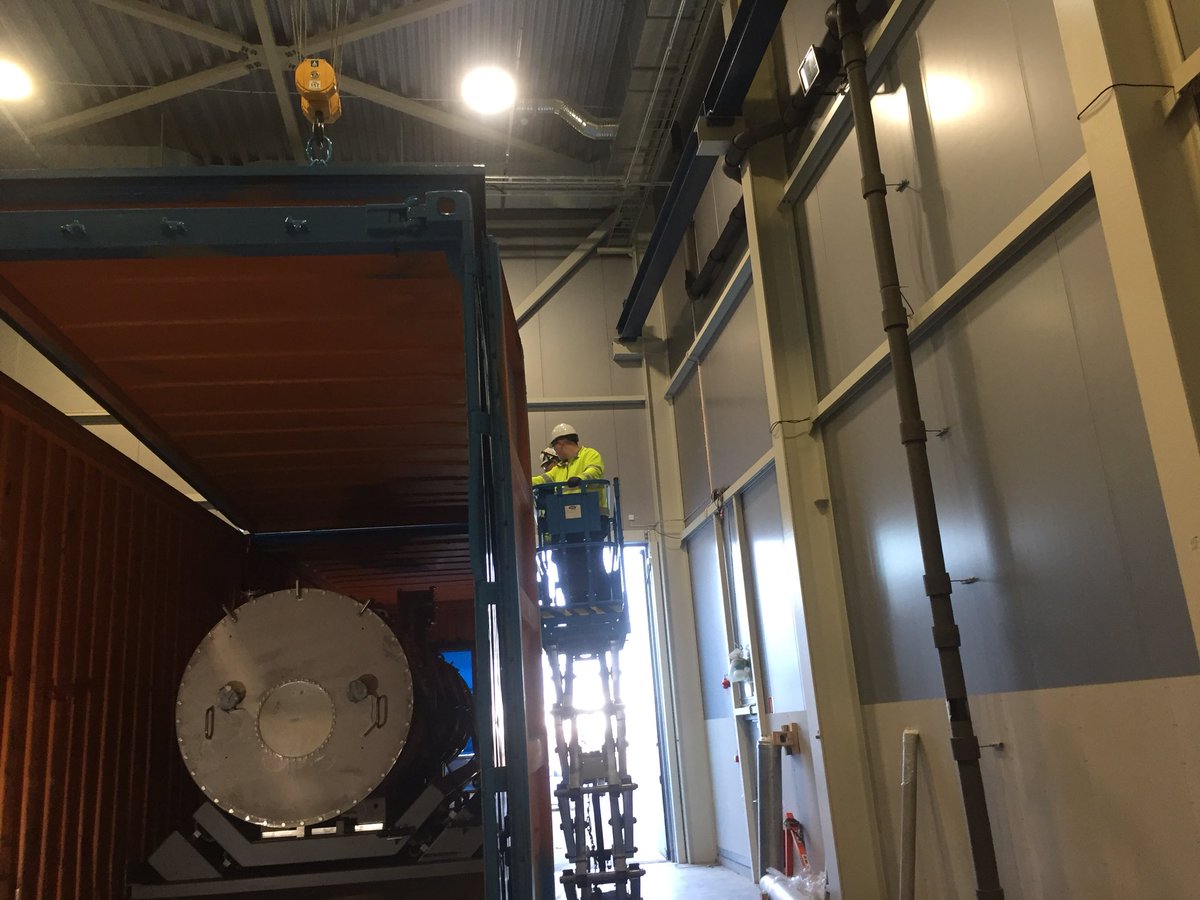 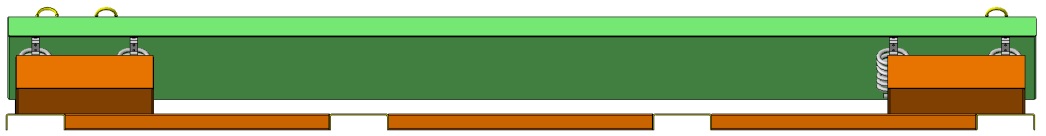 Transportationcomments  &  advices
Temporary blocking of the components as much as possible (mandatory for cavities, thermal shield and spaceframe). Take it into account during the cryomodule design: trap doors, temporary devices, easy access…

Modal and acceleration analysis as soon as possible during the design (avoid further changes).

Removing of the maximum of external components: door knobs, actuators…

ESS team is in charge of these transportation matters. The first cryomodule is foreseen to be sent in Sweden at the end of the year.
ESS  elliptical  cryomodule
Thank  you  for  your  attention